OCRA levelBiology A
The Importance of Biology
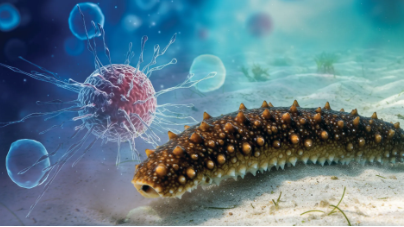 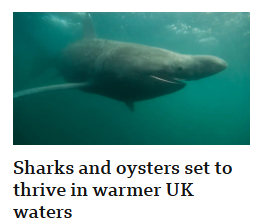 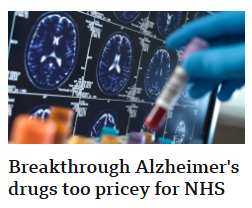 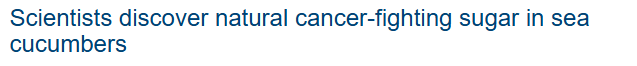 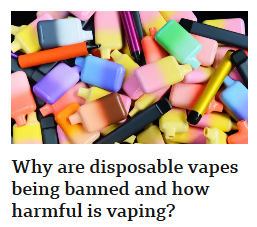 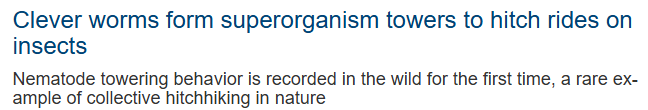 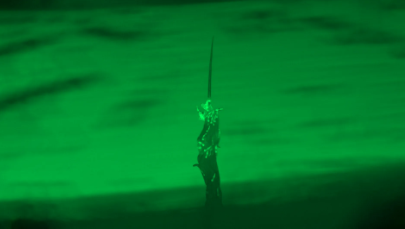 [Speaker Notes: Science & Environment | Latest News & Updates | BBC News

Clever worms form superorganism towers to hitch rides on insects | ScienceDaily
Scientists discover natural cancer-fighting sugar in sea cucumbers | ScienceDaily]
Introduction to A level Biology
‘Biology is my favourite subject, not only is it fascinating, but its importance as a subject is unquestionable. The teachers and support you receive is exceptional and there is no other subject I would rather do’ Year 13 student.
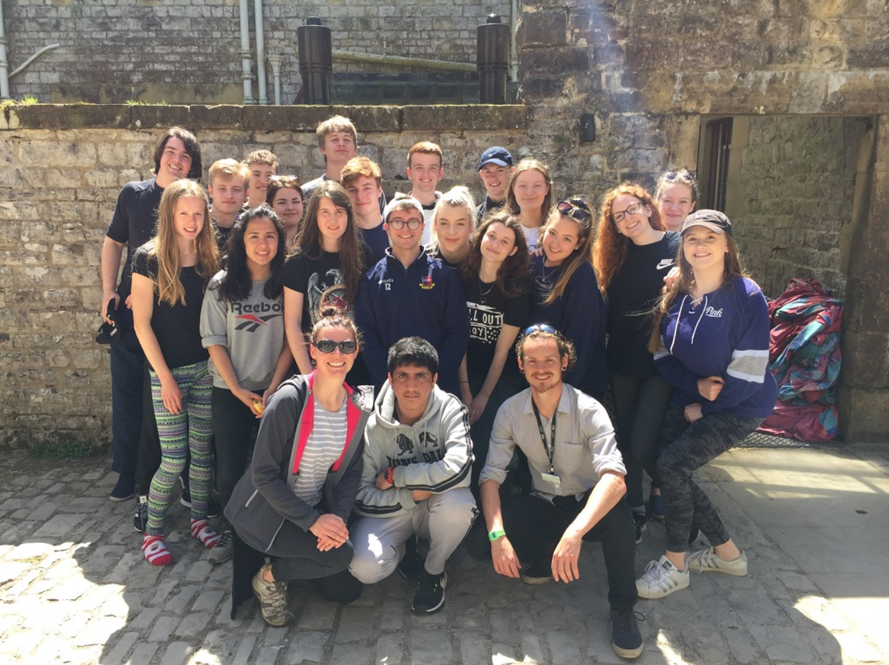 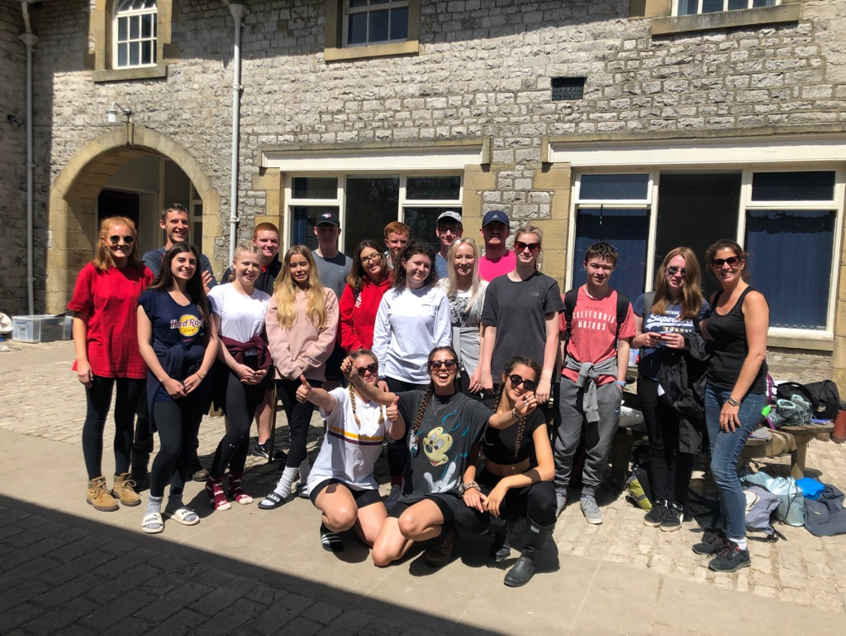 Course Overview Year 1
Course Overview Year 2
Practical work
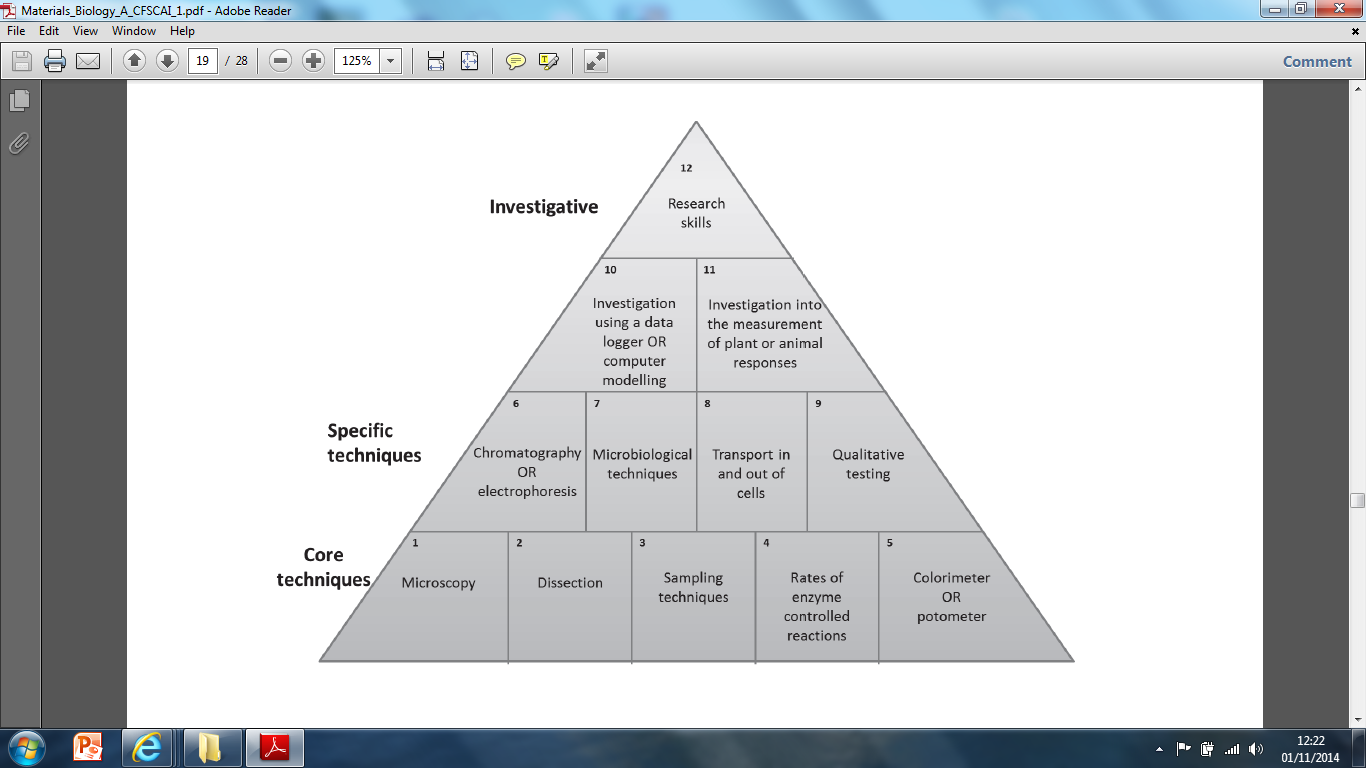 The practical component is assessed in the final exam.

Students also receive a practical endorsement if they show competency in the skills required. The practical endorsement may be given as an entry requirement by Universities.
Structure of year 12 teaching
2 teachers for 5 hours per week.
Lessons typically involve coverage of theory, opportunities for discussion, application of knowledge, problem solving and practical activities. 
Independent study is vital.
Regular topic tests and assessment tasks at key points during the modules – related back to targets to ensure maximum progression.
Assessment
3 Written examination papers 
Practical Skills Endorsement through 12 specific practical activities completed throughout the year -Pass/Fail 
Note that this goes alongside the A level Biology grade, it has NO impact on the outcome of the grade, however it could potentially be required by Higher Education providers.
[Speaker Notes: Terminally accessed course – fully examined at the end of the course with in-class assessments throughout]
Residential Field Trip
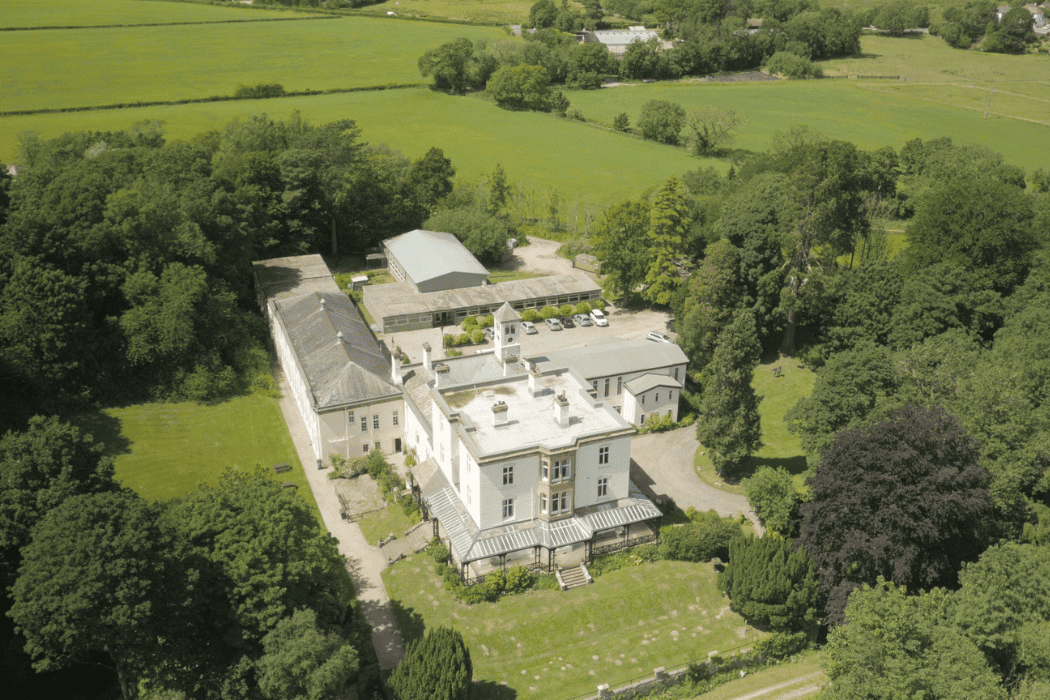 Consolidate understanding of the basic principles of ecology and biodiversity, and develop sampling strategies.
FSC Castle Head, Cumbria
[Speaker Notes: Our hope – residential field trip depending]
Courses at University
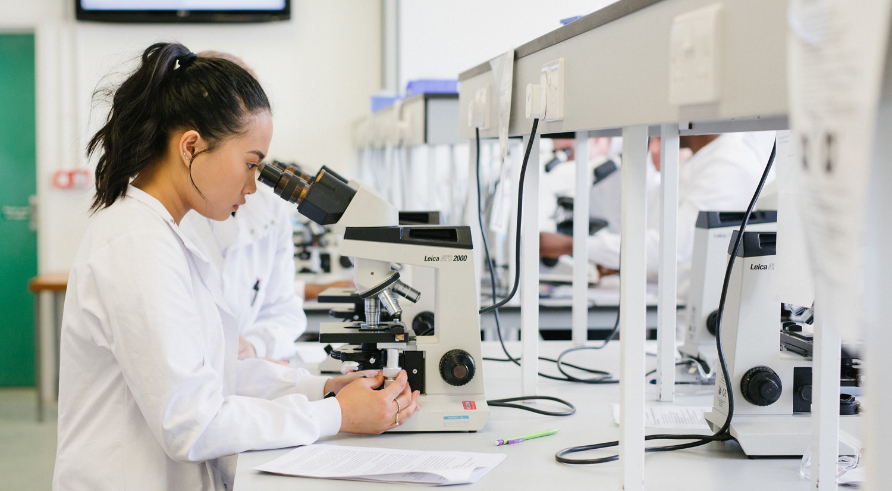 Psychology 
Medicine 
Biosciences
Neuroscience
Biomedical Science
Biochemistry and Molecular cell biology 
Optometry 
Physiotherapy 
Veterinary Medicine
Careers
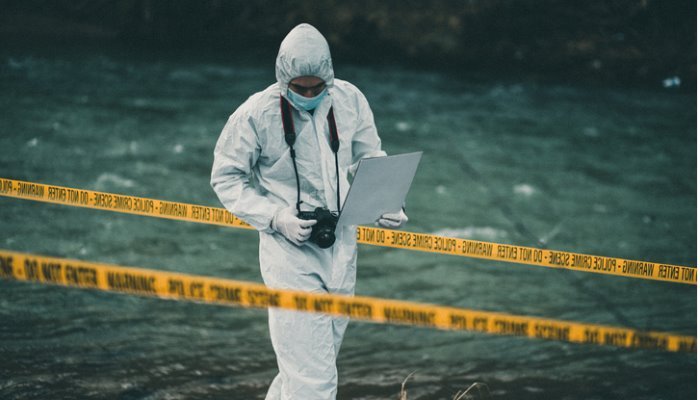 Research scientist
Pharmacologist
Biologist
Ecologist
Nature conservation officer
Biotechnologist
Forensic scientist
Government agency roles
Science writer
Teacher
Practical activity – Euglena
Using microscopes, you will work in pairs to observe, measure and draw Euglena.

Complete your work on the A4 sheet provided, and attempt all of the task.
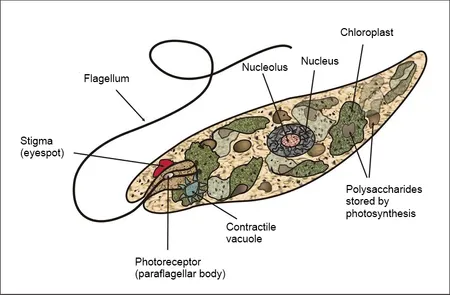 Single celled Eukaryotic organism – autotroph - flagellated
Method
Place 1 drop of Euglena onto the dimple slide (ensure the correct way round!)
Carefully lower a coverslip SLOWLY onto the dimple slide
Use a paper towel to soak up any excess
Place the slide on the microscope stage and focus under the low power object lens.  Use the aperture under the stage to adjust the light levels to show a clear contrast.  Draw your observations of the low power plan.
Increase the magnification to ultimately view on the x40 objective lens, draw your observations, ENSURE you include the graticule (ruler) on your drawings to show relative size.  Use the table on the next slide to calculate the actual size of the Euglena
Calibrating the graticule 
An eyepiece graticule can be fitted to a microscope - this acts like a ruler, allowing structures to be measured under the microscope. 
A stage graticule (aka stage micrometre) is a microscope slide with an accurate measuring scale – this is used to calibrate the value of the eyepiece divisions at different magnifications. Often it is 1mm long in 10μm divisions
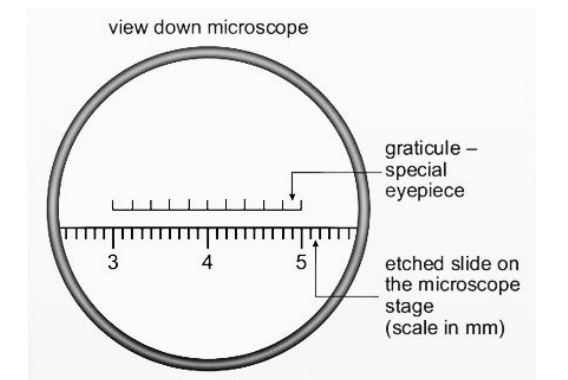 The following process is used to calibrate an eyepiece graticule: 
Set up the microscope to the required magnification to view the sample. 
Place a stage graticule on the stage. 
Line up the two scales (the stage and eyepiece graticules) similar to the diagram. 
Count the number of divisions on the eyepiece graticule equivalent to each division on the stage micrometre. 
As the length equivalent to each division on the stage micrometre are known, it is possible to calculate the length of one eyepiece division.
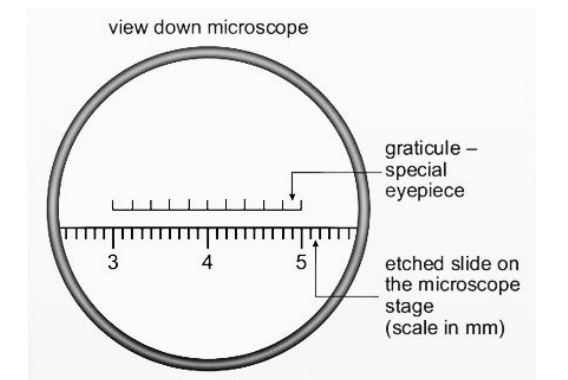 So above you can see that 10 eye piece graticule units are equal to 20 stage micrometre unit.
Each stage micrometer unit is equal to 10 μm so 20 = 200 μm

So one eye piece unit = 200/10 = 20 μm
If a cell then has a width of 5 eyepiece units is real width is 5 x 20 μm
Eyepiece graticule; how big is one ‘unit’?
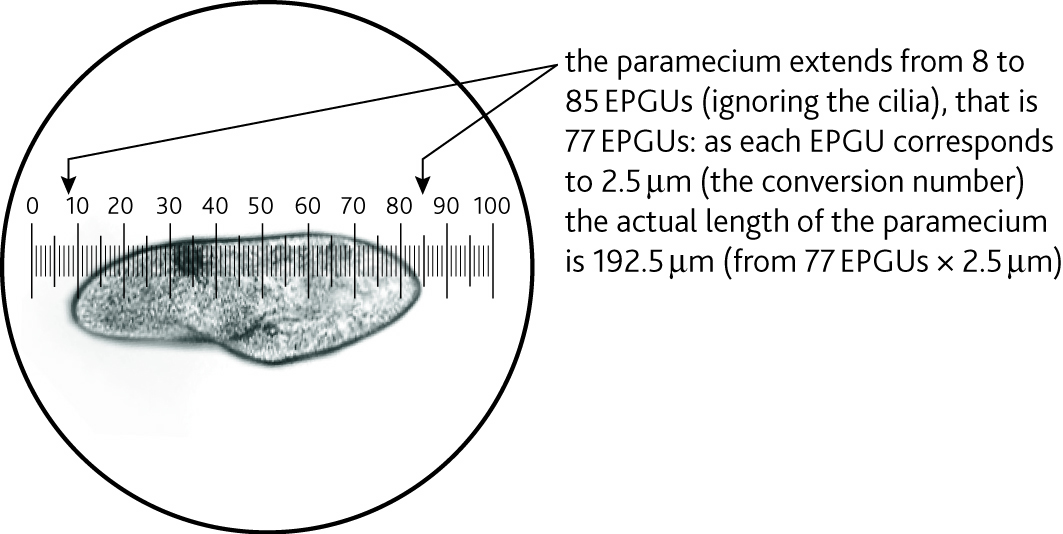 Paramecium seen under the eyepiece graticule (‘high’ power x400)
Typical values for light microscopes:
Present new information
Summer work
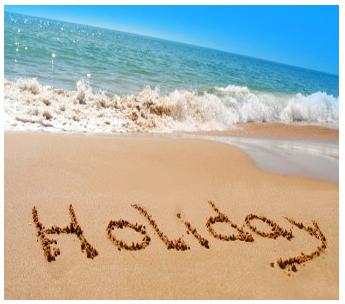 To ensure that you are fully prepared to begin your A level in Biology in September, the Biology team would like you to complete several transition work tasks and  bring back to your first lesson. These are outlined on the school website.

Thank you and looking forward to seeing you in September!